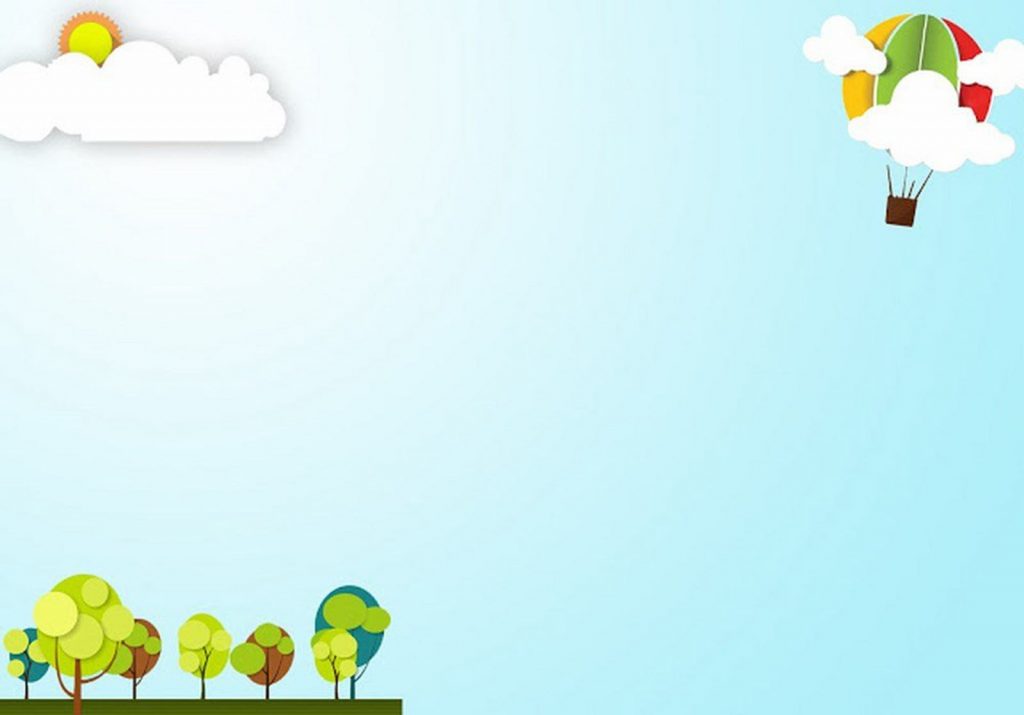 MÔN TIẾNG VIỆT LỚP 5
         Phân môn: TẬP LÀM VĂN
TUẦN 9
Bài: Luyện tập 
thuyết trình, tranh luận
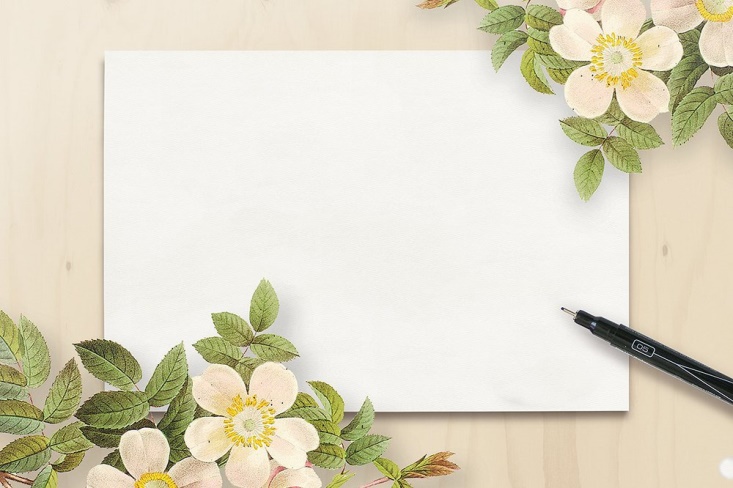 ÔN BÀI CŨ
1. Những điều kiện quan trọng và căn bản nhất khi tham gia thuyết trình, tranh luận:
Phải có hiểu biết về vấn đề được thuyết trình, tranh luận.
Phải có ý kiến riêng về vấn đề được thuyết trình, tranh luận.
Phải biết cách nêu lí lẽ và dẫn chứng.
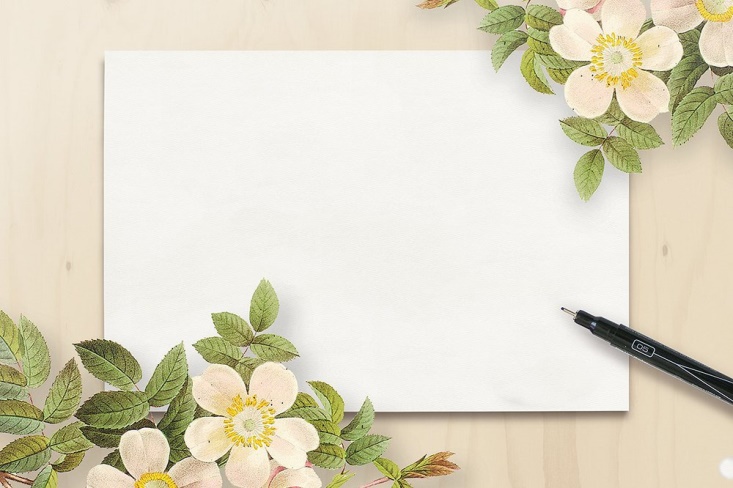 ÔN BÀI CŨ
2. Để tăng sức thuyết phục và đảm bảo phép lịch sự khi tham gia thuyết trình, tranh luận, người nói cần có:
Thái độ ôn tồn, hoà nhã, tôn trọng người đối thoại,…
Tránh nóng nảy, vội vã hay bảo thủ, không chịu nghe ý kiến đúng của người khác.
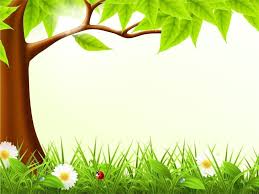 Thứ sáu, ngày 05 tháng 11 năm 2021
Tập làm văn
Luyện tập thuyết trình, tranh luận
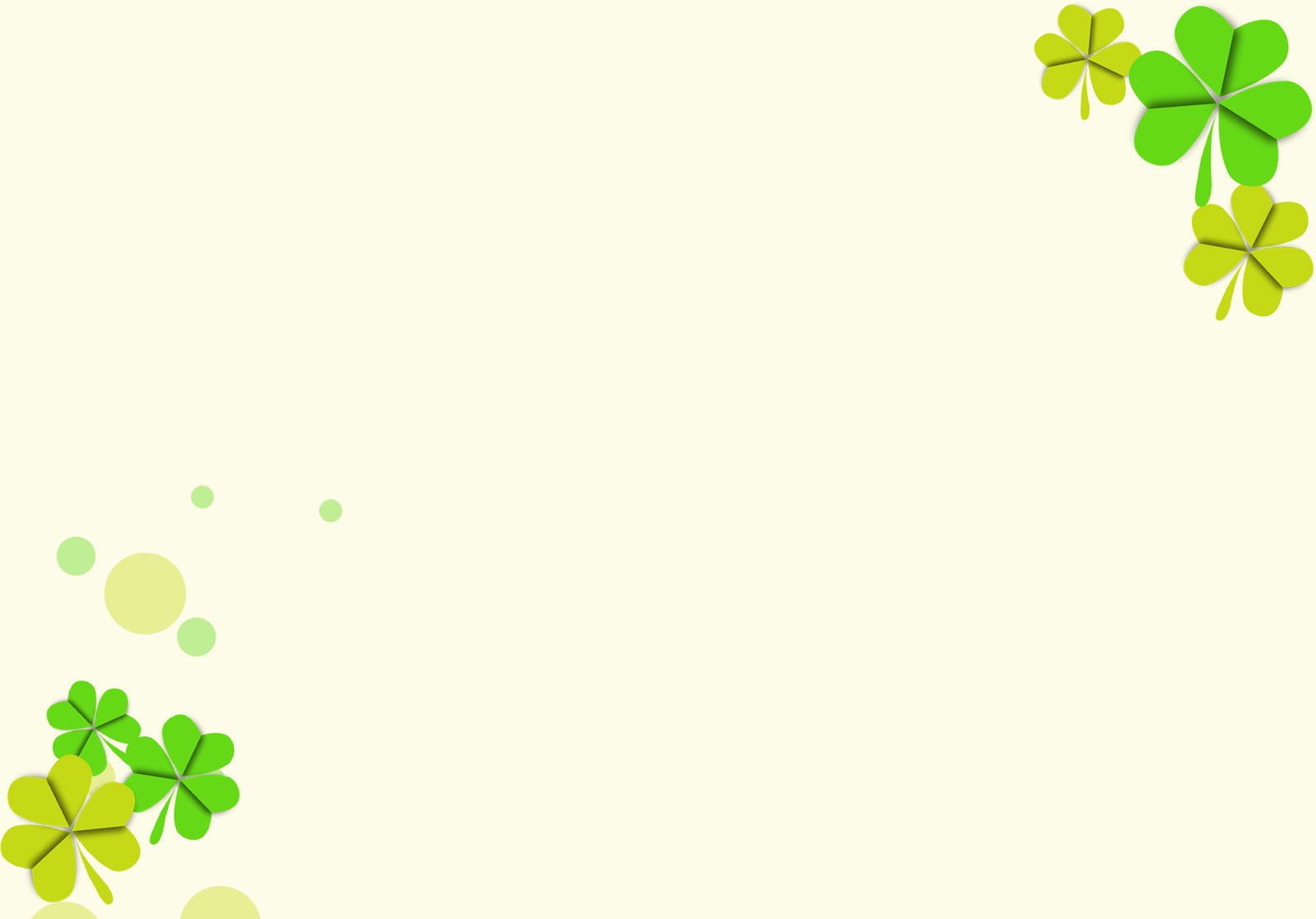 Tập làm văn
Luyện tập thuyết trình, tranh luận
Bài 1: Dựa vào ý kiến của một nhân vật trong mẩu chuyện dưới đây, em hãy mở rộng lý lẽ và dẫn chứng để thuyết trình, tranh luận cùng các bạn:
Đất, Nước, Không Khí và Ánh Sáng đều tự cho mình là người cần nhất đối với cây xanh.
  Đất nói:
  - Tôi có chất màu để nuôi cây lớn. Không có tôi, cây không thể sống được!
  Nước kể công:
  - Nếu chất màu không có nước vận chuyển thì cây có lớn lên được không?
  Không khí chẳng chịu thua:
 - Cây xanh rất cần khí trời. Không có khí trời thì tất cả cây cối đều chết rũ.
  Còn Ánh Sáng nhẹ nhàng nói:
 - Cây cối dù có đủ đất, nước, không khí nhưng thiếu ánh sáng thì sẽ không thể nào có màu xanh. Không có màu xanh thì còn gọi là cây xanh sao được!
Câu chuyện có mấy nhân vật? Các nhân vật đang tranh luận về việc gì?
- Câu chuyện có mấy nhân vật? 
- Các nhân vật đang tranh luận về việc gì?
-
Đất
-  Nước
Không khí
-  Ánh sáng
Ai là người cần nhất đối với cây xanh?
Bài 1: Dựa vào ý kiến của một nhân vật trong mẩu chuyện dưới đây, em hãy mở rộng lý lẽ và dẫn chứng để thuyết trình, tranh luận cùng các bạn:
Cây cần đất nhất.
Đất có chất màu nuôi cây.
Đất
Cây cần nước nhất.
Nước vận chuyển chất màu.
Nước
Cây cần không khí
 nhất.
Cây không thể sống thiếu không khí.
Không Khí
Thiếu ánh sáng, cây xanh sẽ   không còn màu xanh.
Cây cần ánh sáng nhất.
Ánh Sáng
Không khí
Ánh sáng
Cây không thể sống thiếu không khí.
Thiếu ánh sáng cây sẽ   không còn màu xanh.
Đất
Nước
Nước vận chuyển chất màu.
Đất có chất màu nuôi cây.
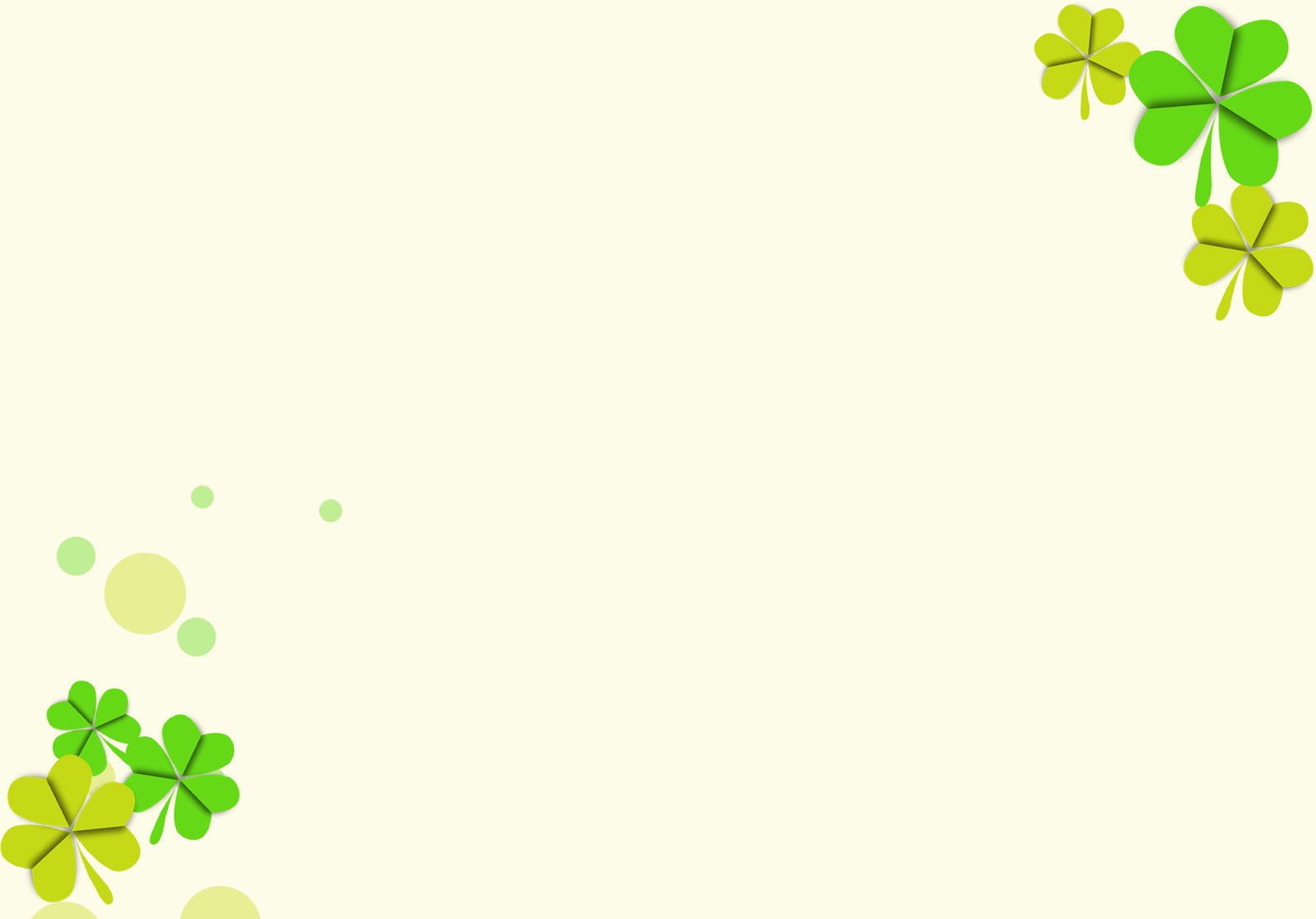 Tập làm văn
Luyện tập thuyết trình, tranh luận
Dựa vào ý kiến của một nhân vật trong mẩu chuyện, các con hãy mở rộng lí lẽ, dẫn chứng để thuyết trình, tranh luận về vấn đề của Đất, Nước, Không Khí, Ánh Sáng nhé!
Thảo luận đóng vai cùng với người thân trong gia đình.
Tập làm văn
Luyện tập thuyết trình, tranh luận
Bài 1:
Gợi ý
 Dựa vào lí lẽ, dẫn chứng của nhân vật con hãy cùng người thân trong gia đình mở rộng lí lẽ, dẫn chứng cho nhân vật mình đóng vai để tranh luận. 
 Trong lúc thuyết trình, tranh luận các nhân vật cần nắm chắc được vấn đề, đưa ra lí lẽ hợp lí bảo vệ ý kiến của mình. Các nhân vật có thể đưa ra tầm quan trọng của mình, bác bỏ ý kiến khác.
 Cuối cùng đi đến thống nhất chung cả bốn nhân vật Đất - Nước - Không Khí và Ánh Sáng  đều quan trọng và đều rất cần cho cây xanh.
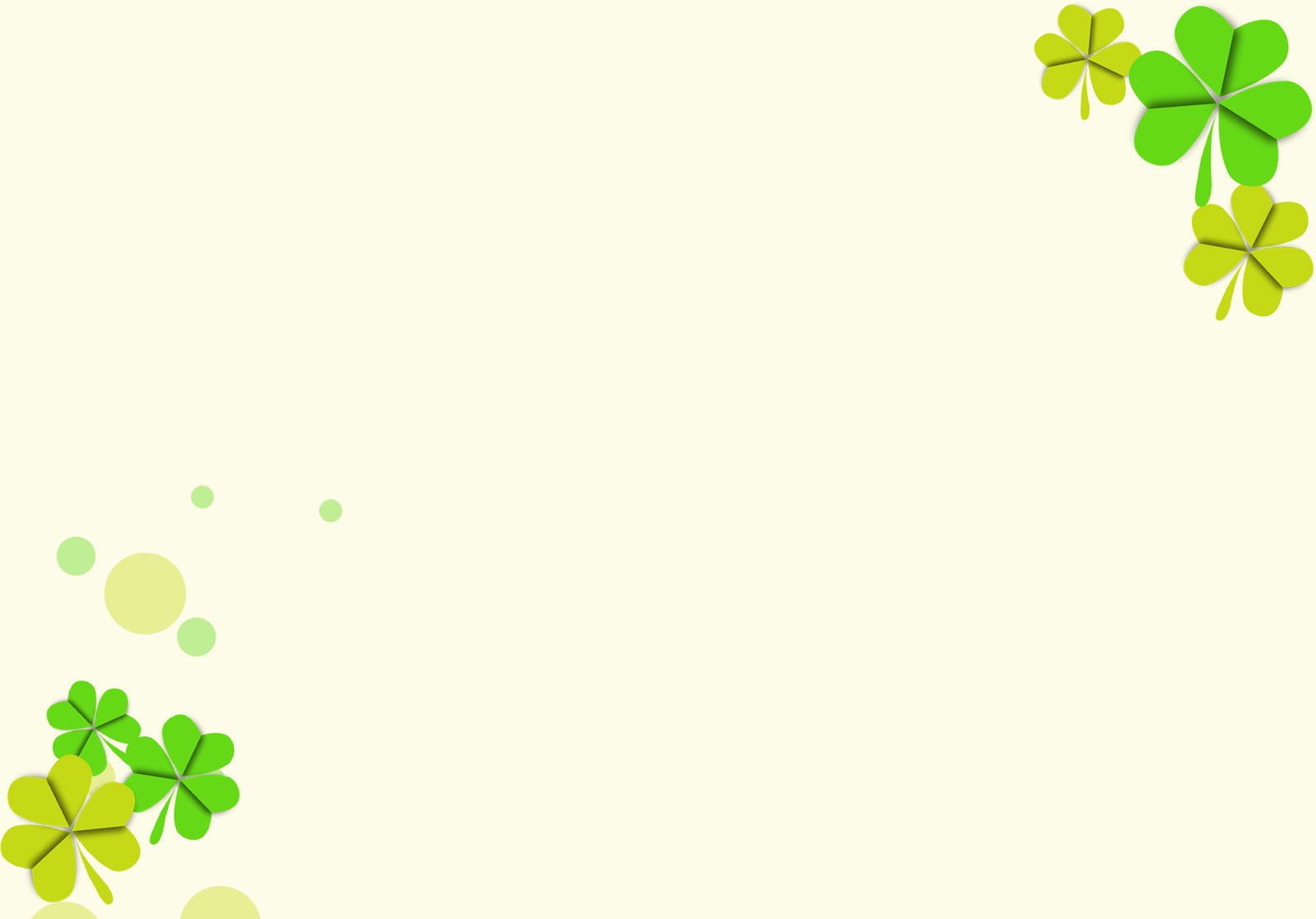 Đất
Tôi cung cấp chất màu để nuôi sống cây. Không có đất cây không thể sinh trưởng và phát triển được. Nếu bạn nhổ cây ra khỏi đất, cây sẽ chết trong một thời gian ngắn. Cũng như con người, cây cũng cần phải ăn thì mới sống được.
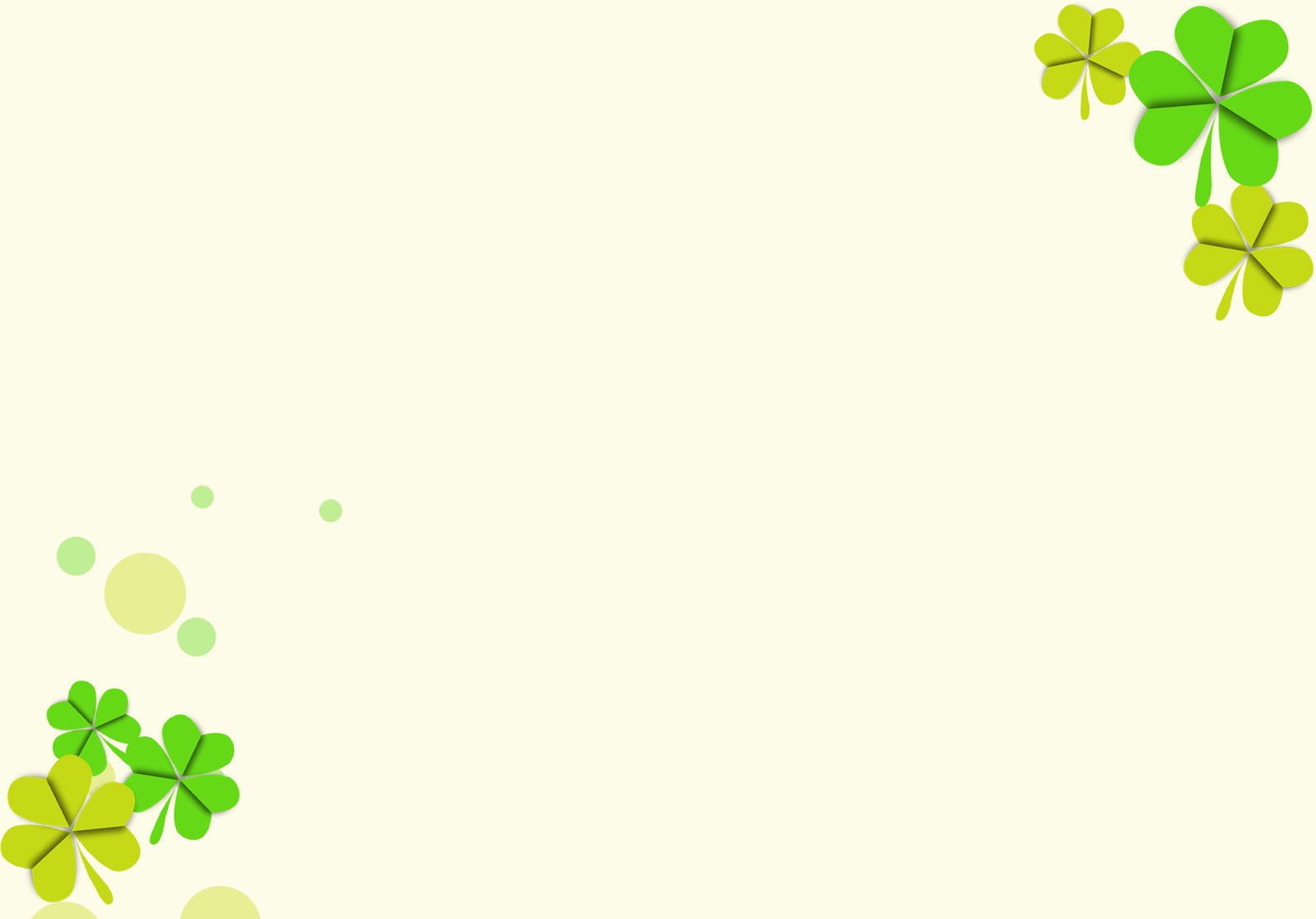 Nước
Tôi rất quan trọng đối với cây xanh vì có những cây chỉ cần sống trong nước. Nếu không có tôi, chất màu trong đất không thể trở thành chất dinh dưỡng chuyển đến các bộ phận của cây, nuôi cây lớn. Khi trời hạn hán thì dù có đất, cây cối cũng héo khô, chết rũ,…Ngay cả đất, nếu không có tôi đất cũng trở nên khô cằn,…
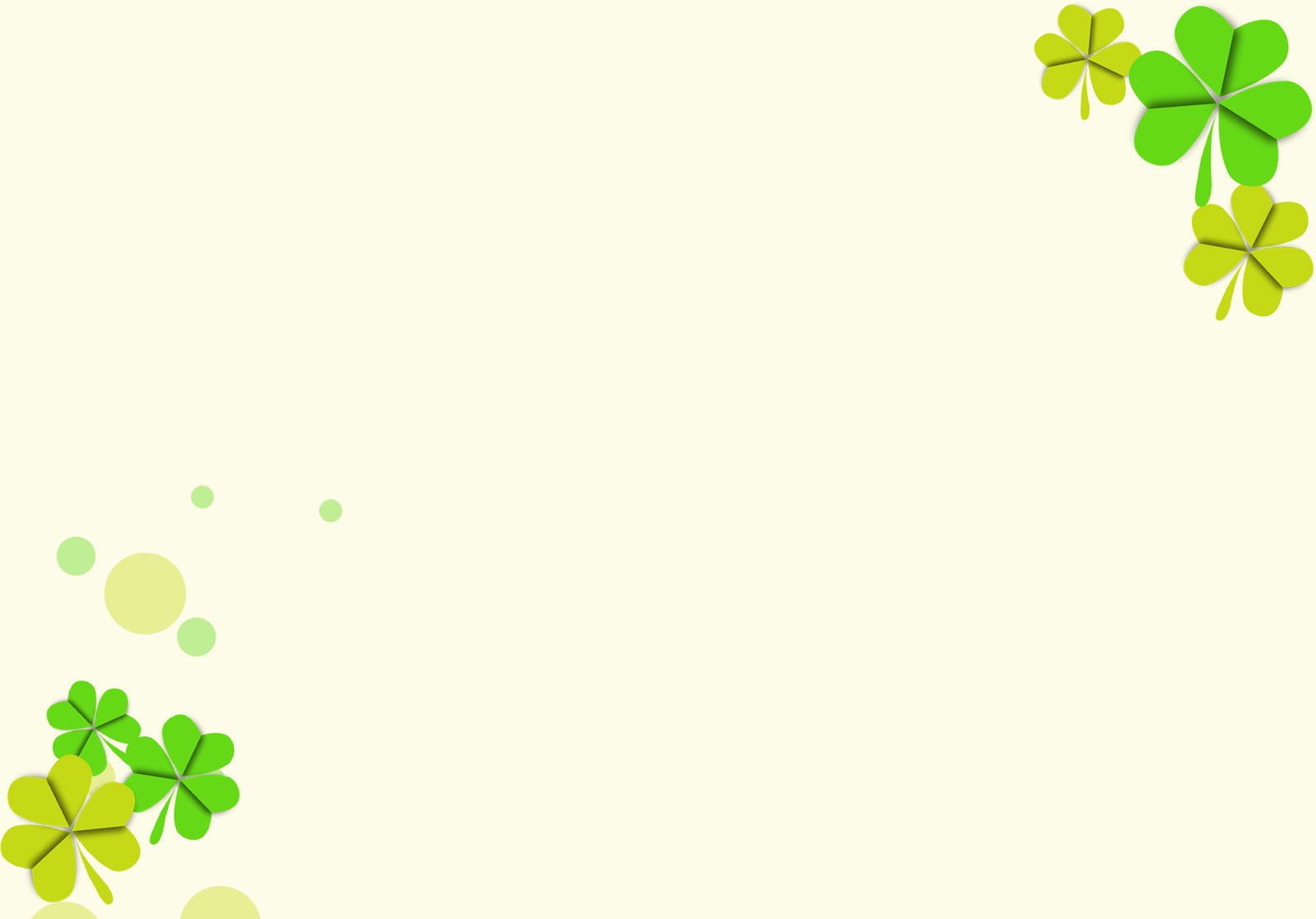 Không khí
Cây không thể sống thiếu không khí. Cây cũng giống như con người có thể nhịn ăn, nhịn uống từ 3 đến 4 ngày nhưng không thể nhịn thở. Cây rất cần ô-xi và khí các-bô-níc có trong không khí để thực hiện quá trình hô hấp và quang hợp. Nếu trồng cây trong chỗ kín hay bọc trong túi ni lông cây sẽ chết.
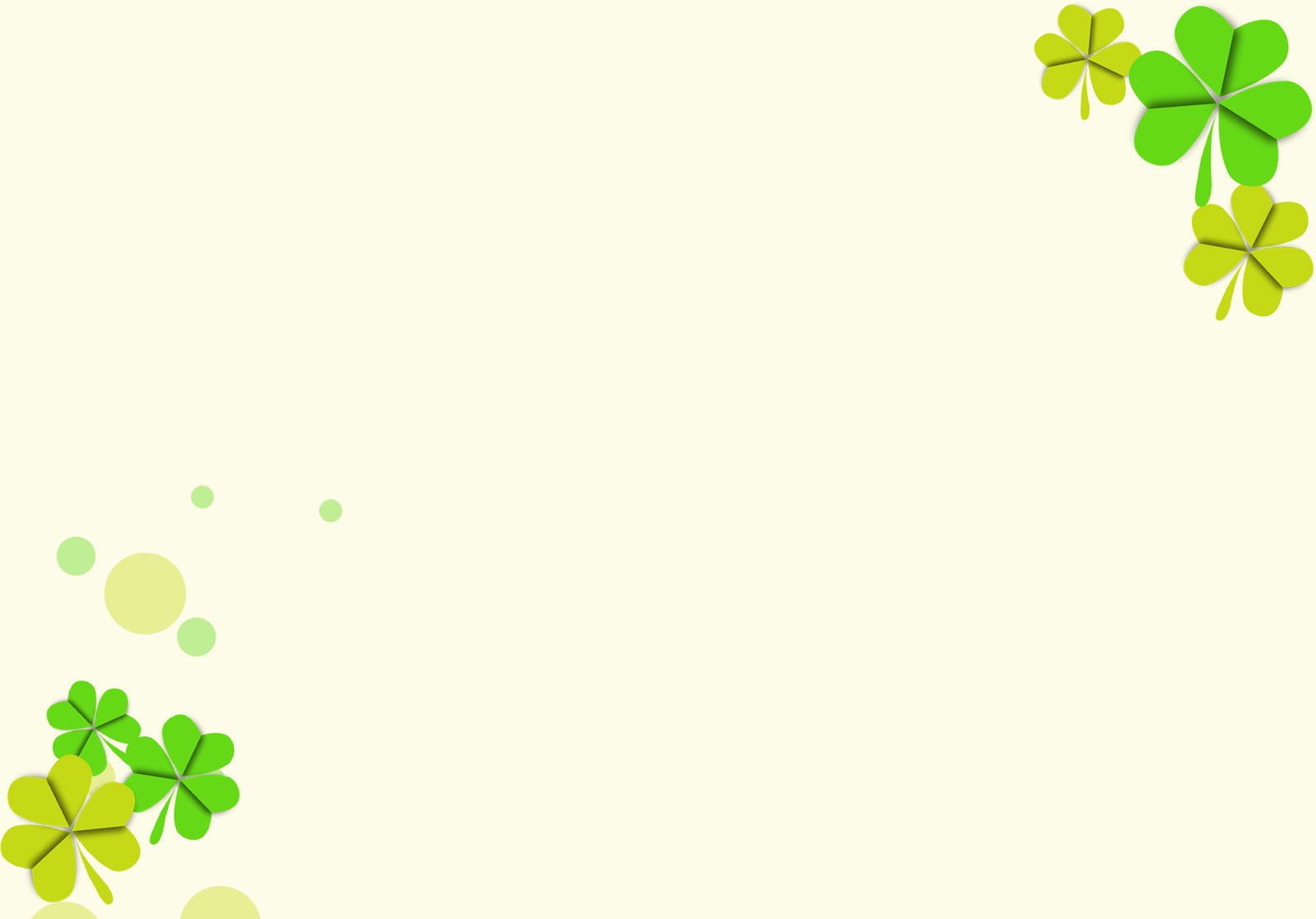 Ánh sáng
Nếu không có tôi thì cây sẽ không có màu xanh vì làm gì có chất diệp lục. Không có ánh sáng cây sẽ yếu ớt, chậm phát triển, còi cọc.
Tập làm văn
Luyện tập thuyết trình, tranh luận
Bài 1: Dựa vào ý kiến của một nhân vật trong mẩu chuyện dưới đây, em hãy mở rộng lý lẽ và dẫn chứng để thuyết trình, tranh luận cùng các bạn:
Lưu ý:
Trong lúc thuyết trình, tranh luận cần có thái độ ôn tồn, vui vẻ, hòa nhã, tôn trọng người nghe, cần lắng nghe ý kiến của người khác, tránh nóng nảy, vội vã,... 
Khi trình bày ý kiến có thể xưng tôi kèm theo tên
     nhân vật.
Bài 2: Trình bày ý kiến của em nhằm thuyết phục mọi người thấy rõ sự cần thiết của cả trăng và đèn trong bài ca dao sau:
Đèn khoe đèn tỏ hơn trăng
Đèn ra trước gió còn chăng hỡi đèn?
Trăng khoe trăng tỏ hơn đèn
Cớ sao trăng phải chịu luồn đám mây?
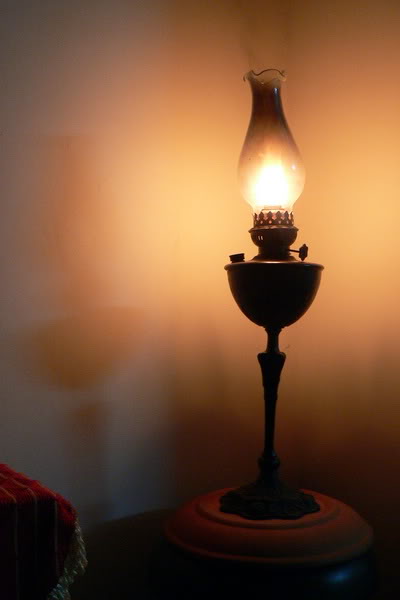 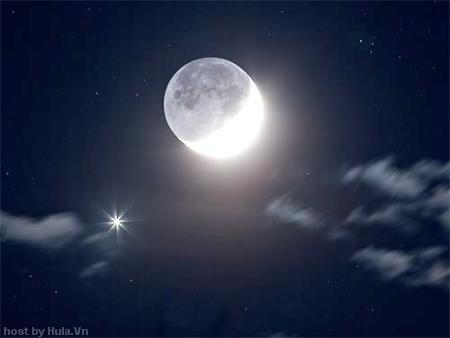 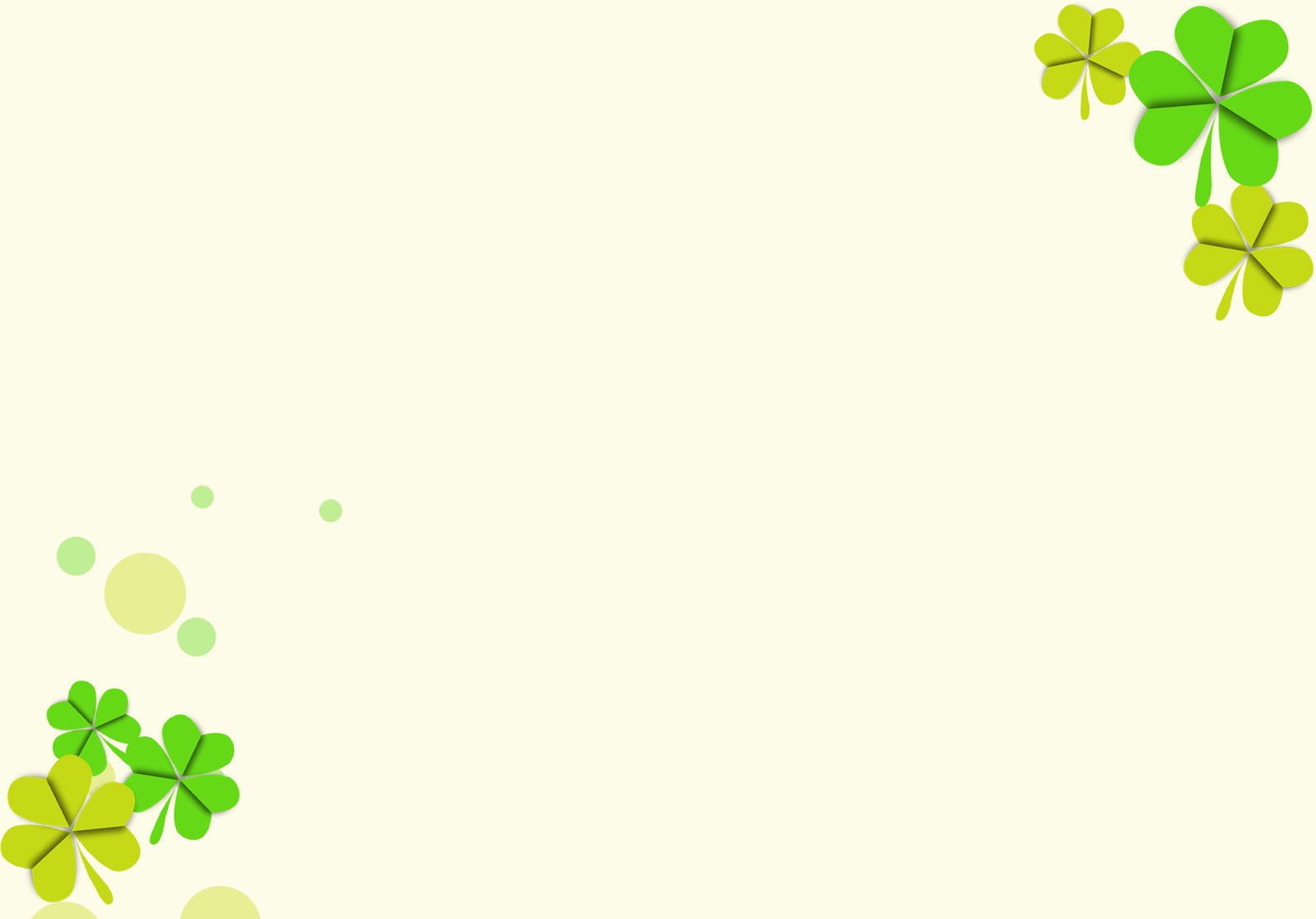 Bài 2:Trình bày ý kiến của em nhằm thuyết phục mọi người thấy rõ sự cần thiết của cả trăng và đèn trong bài ca dao sau:
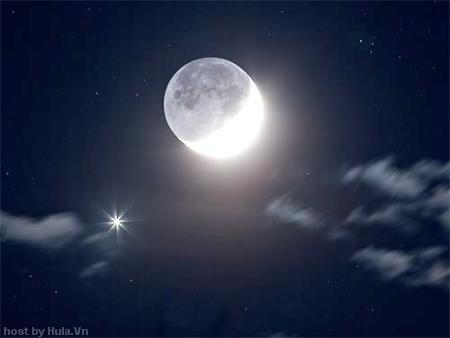 Gợi ý
- Đèn đem lại lợi ích gì cho cuộc sống ?
-Theo con, nếu chỉ có đèn mà không có trăng thì chuyện gì sẽ xảy ra?
- Nếu chỉ có trăng mà không có đèn thì chuyện gì sẽ xảy ra?
-Trăng làm cho cuộc sống đẹp như thế nào ?
-Vì sao nói cả trăng và đèn đều cần thiết cho cuộc sống?
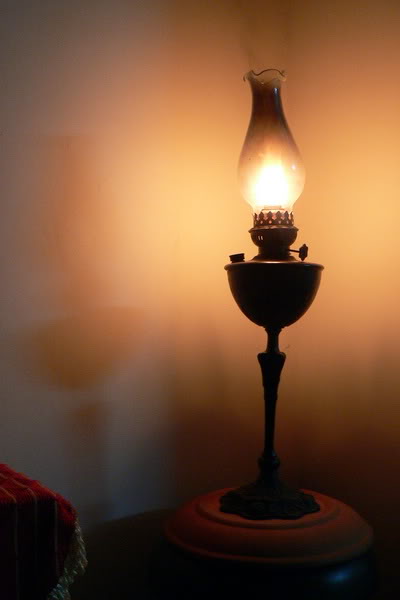 - Trăng tỏa sáng vào ban đêm.
- Trăng soi sáng khắp nơi, không sợ gió, …
Trăng rằm Trung thu của các em.
Ánh trăng gợi cảm hứng sáng tác cho nhà văn, nhà thơ,…
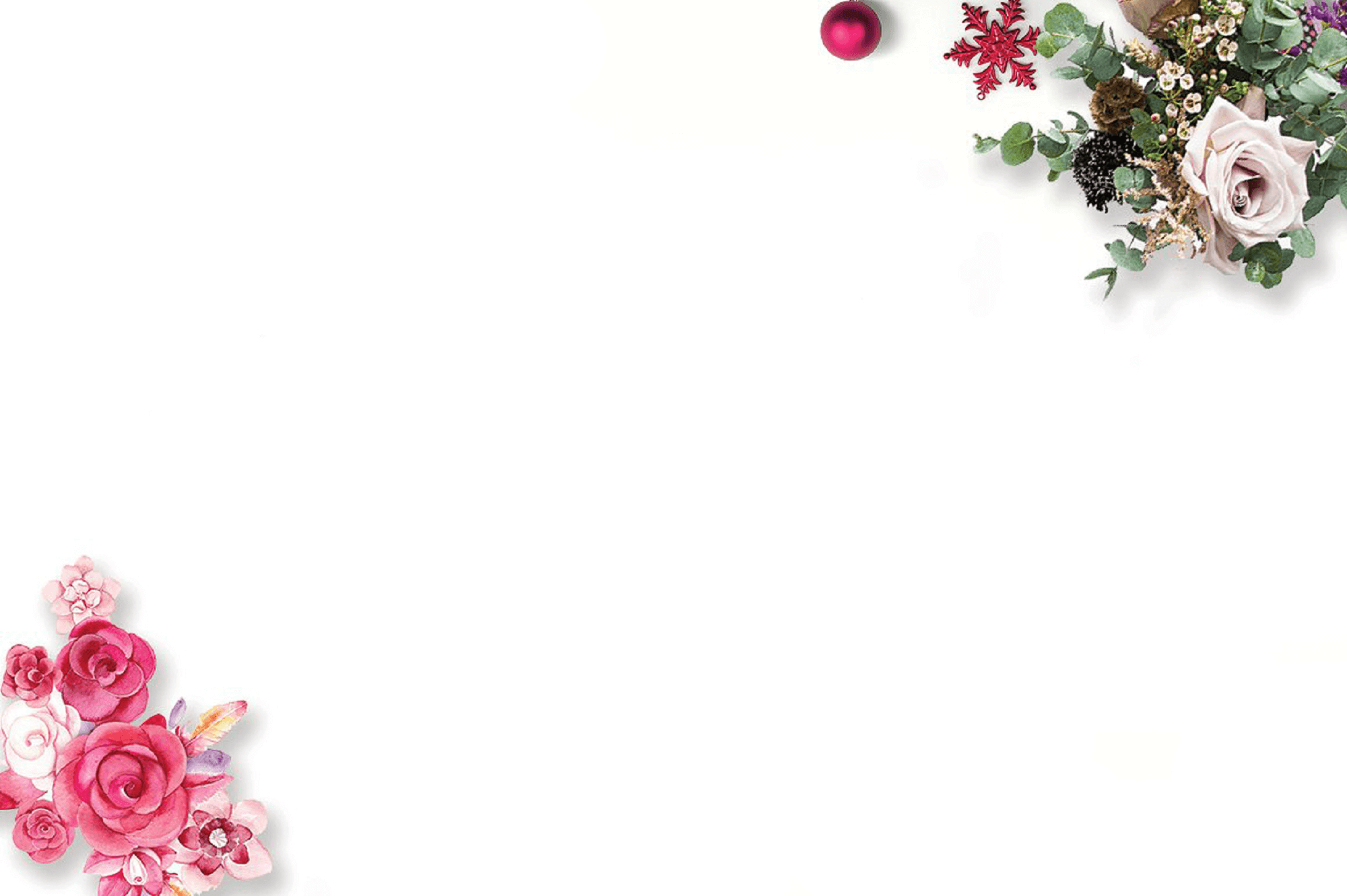 Ưu điểm
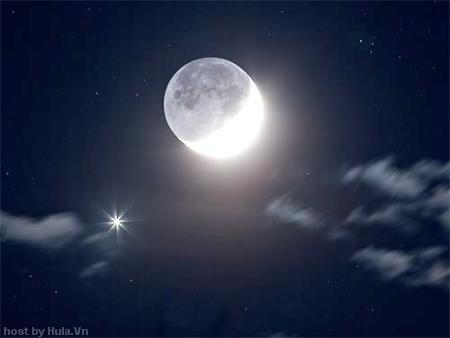 - Trăng chỉ soi sáng một số ngày trong tháng.
- Trăng không thể soi được những góc tối trong nhà,…
- Trăng phải chịu luồn đám mây.
Hạn chế
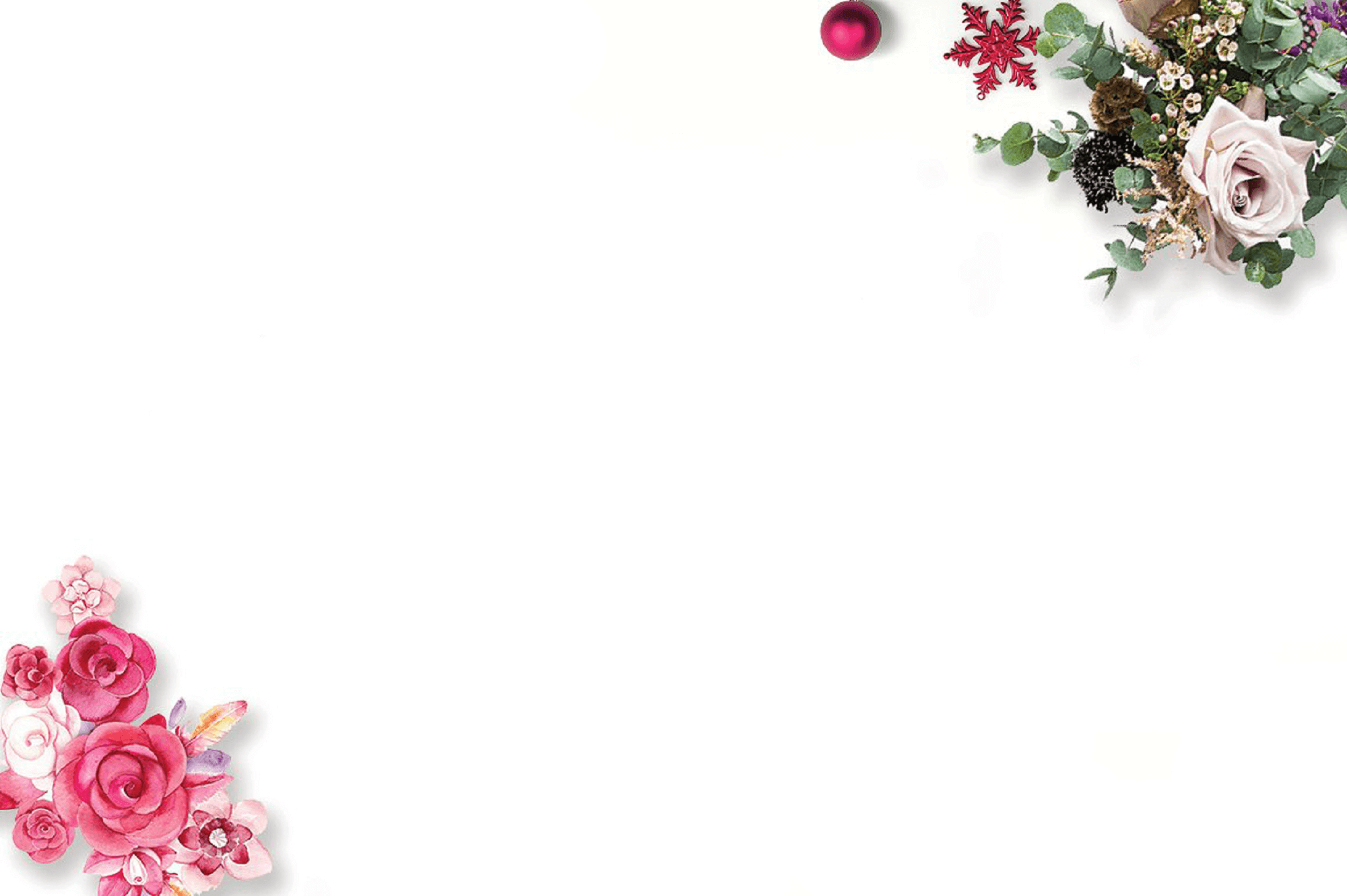 Đèn soi sáng quanh năm.
 Đèn giúp em học bài, giúp mọi người làm việc,…
Đèn có thể soi rõ mọi nơi,…
Ưu điểm
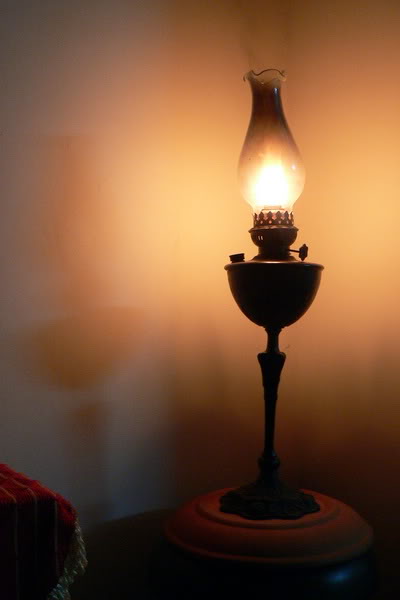 Khi ra gió đèn sẽ bị tắt (đèn dầu)
Mất điện không có đèn,…
Hạn chế
Tập làm văn
Luyện tập thuyết trình, tranh luận
Con hãy trình bày ý kiến của mình nhằm thuyết phục mọi người thấy rõ sự cần thiết của cả trăng và đèn nhé!
Bài 2:Trình bày ý kiến của em nhằm thuyết phục mọi người thấy rõ 
sự cần thiết của cả trăng và đèn trong bài ca dao sau:
Trong cuộc sống, cả đèn lẫn trăng đều cần thiết. Đèn ở gần nên soi rõ hơn, giúp chúng ta đọc sách, làm việc lúc tối trời. Tuy thế, đèn cũng không thể kêu ngạo với trăng, vì đèn ra trước gió thì tắt. Dù là đèn điện cũng có thể mất điện. Đèn dầu lẫn đèn điện chỉ soi sáng được một nơi. Còn trăng là nguồn sáng tự nhiên, không sợ gió, không sợ mất nguồn điện… Trăng soi sáng muôn nơi. Trăng làm cho cuộc sống thêm tươi đẹp, thơ mộng. Trăng gợi cảm hứng sáng tác cho bao nhà thơ, họa sĩ,…Tuy thế, trăng cũng không thể kiêu ngạo mà khinh thường  đèn. Trăng khi mờ, khi tỏ, khi khuyết, khi tròn. Dù có trăng, người ta vẫn cần đèn để đọc sách, làm việc ban đêm. Bởi vậy, cả trăng lẫn đèn đều cần thiết cho con người.
Củng cố - Dặn dò
Bài 1: Thực hành thuyết trình, tranh luận với người thân trong gia đình.
-   Làm bài tập 2.
-   Chuẩn bị: tiết 6 Ôn tập GK1.
Chúc các con chăm ngoan, học tốt.